예배하는 자
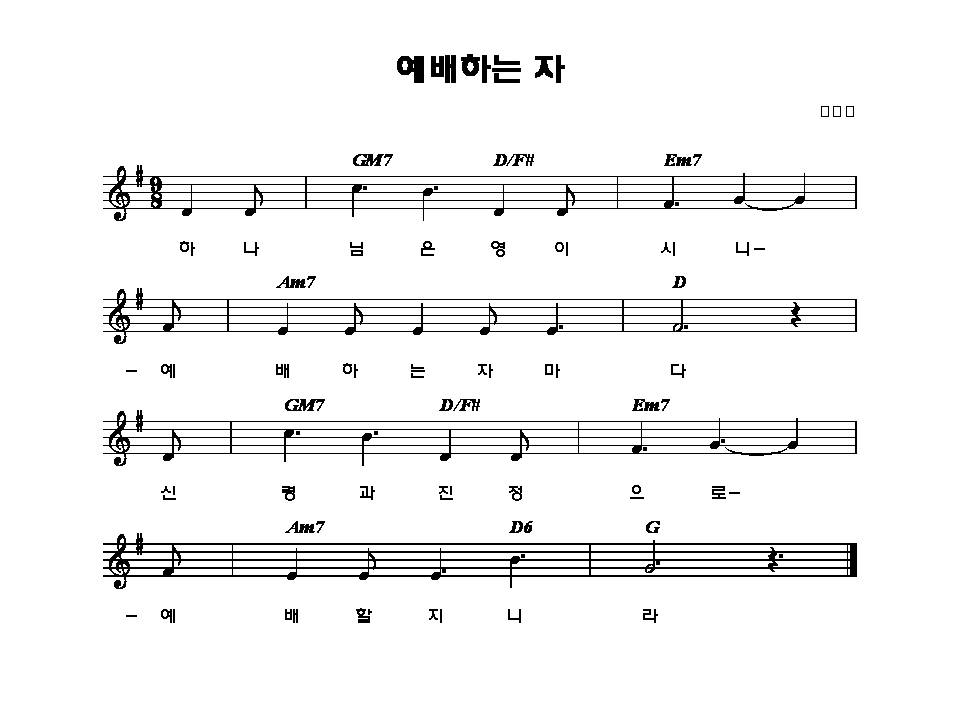 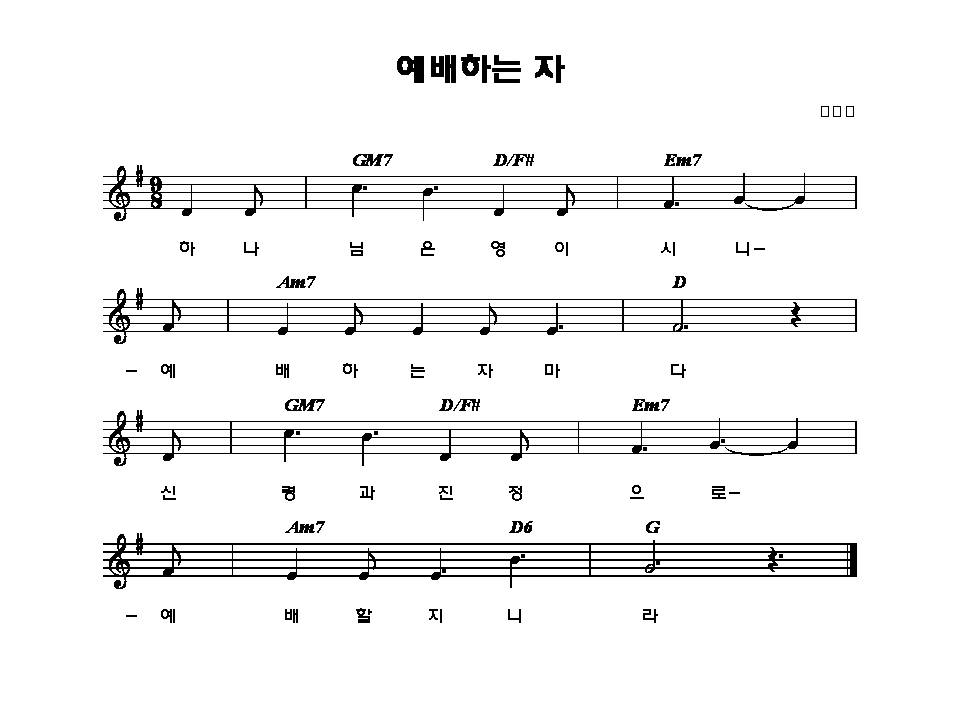 1